Quark stars in the pure pseudo-Wigner phase
Presenter：Yan Yan  (Changzhou University)
Lead Author: Su Li-Qun 
Supervisor: Zong Hong-Shi  
Collaborators：Shi Chao，Huang Yong-Feng，Li Cheng-Ming
Discuss with Yuan Wen-Li and Li Bo-Lin
Quark and Compact Stars
22th-26th, September 2023
Yangzhou, China
arXiv:2104.01524v2[nucl-th]
Introduction
Motivation
Quark stars : They are composed of deconfined quark matter.
Nambu-Jona-Lasinio Model: Confinement Property of QCD is not included.
Nambu-Jona-Lasinio Model:
Spontaneous breaking of chiral symmetry is manifested.
2
Main Assumption
Deconfinement happens along with Chiral symmetry restoration.
At least, they happen in the same range.
Deconfinement Phase  ≈  Wigner Phase
model
1 Two-flavor NJL model with a weighting parameter ɑ
Model
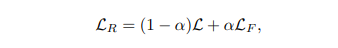 2 Proper-time regularization
3 Bag constant：
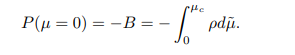 4
Bag Constant
Bag Constant
Previous work
Our B
Calculate Ωvac
Gap between Nambu phase and Wigner phase
µc  =µde
Zhao T, Zheng W, Wang F, et  Phys Rev D 100:043018
5
Quark Condensate
Quark Condensate
Crossover?!
Where is critical chemical potential?
β equilibrium and Neutrality are not included.
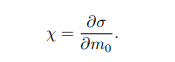 Chiral Susceptibility
6
Chiralsusceptibility
susceptibility
Critical Chemical Potential µc
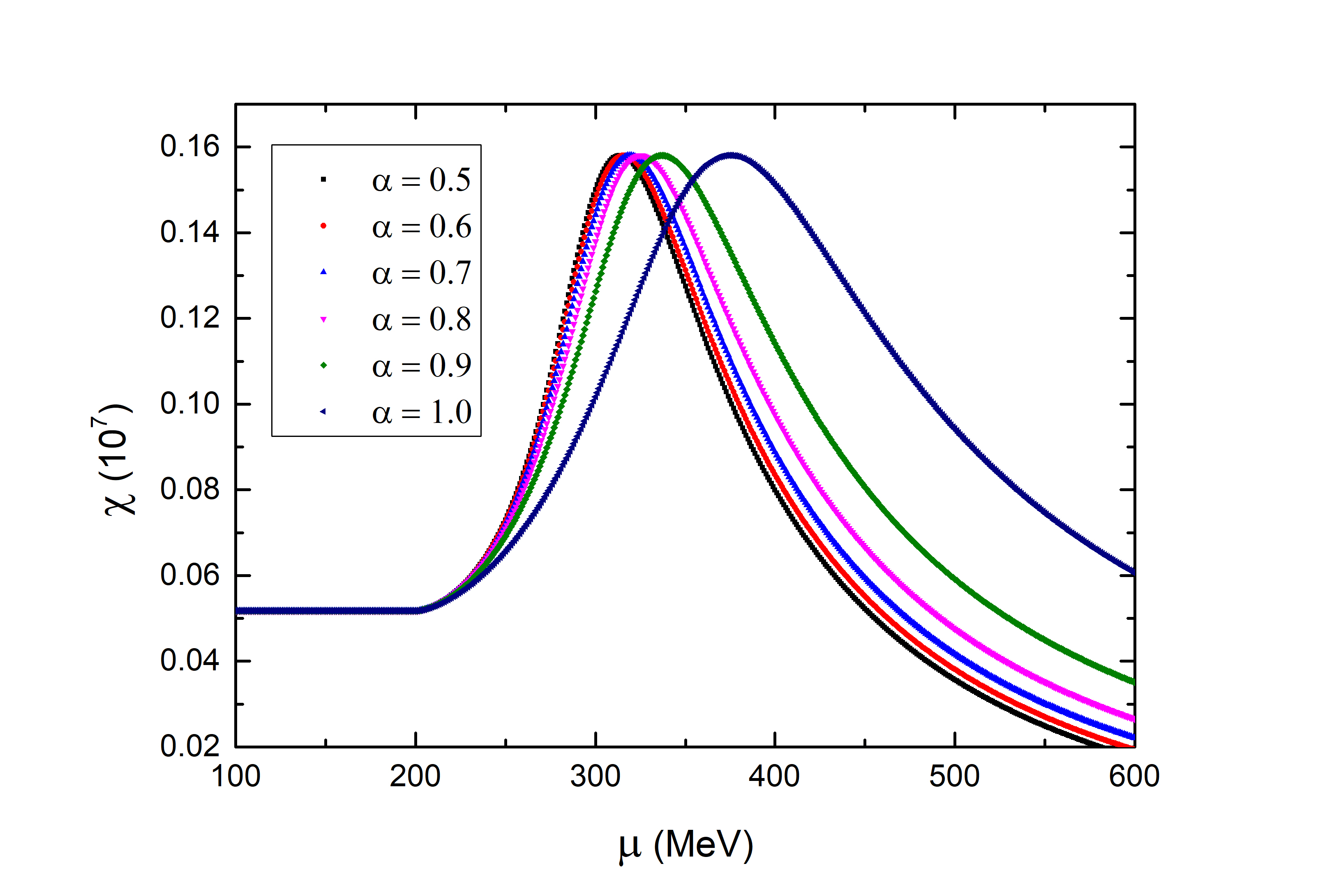 β equilibrium and Neutrality are not included.
β equilibrium and Neutrality are included.
7
Table
Bag constant for different ɑ
8
Mass-radiirelation
Quark Star
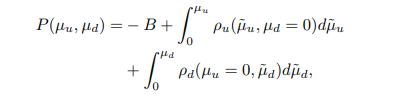 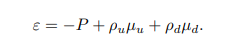 9
Quark Star
Tidaldeformability
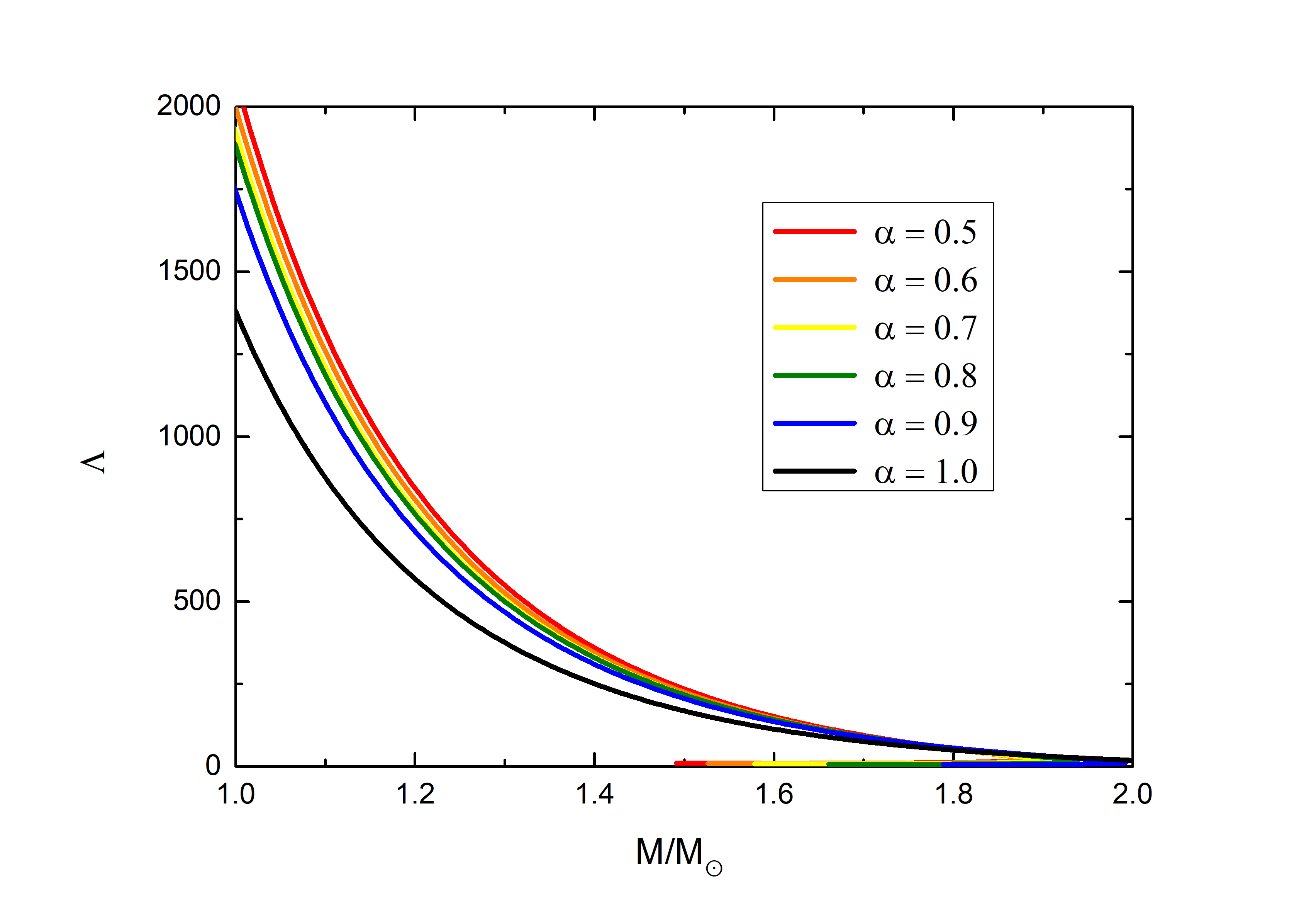 10
1、This work redefines the bag constant assuming deconfinement happens along with chiral restoration.
Conclusion
Conclusion
2、The maximum mass is consistent with the observation PSR J0740+6620 .Large ɑ is preferred. The radius is smaller than the observations. 
3、Tidal deformability is consistent with observation.
11
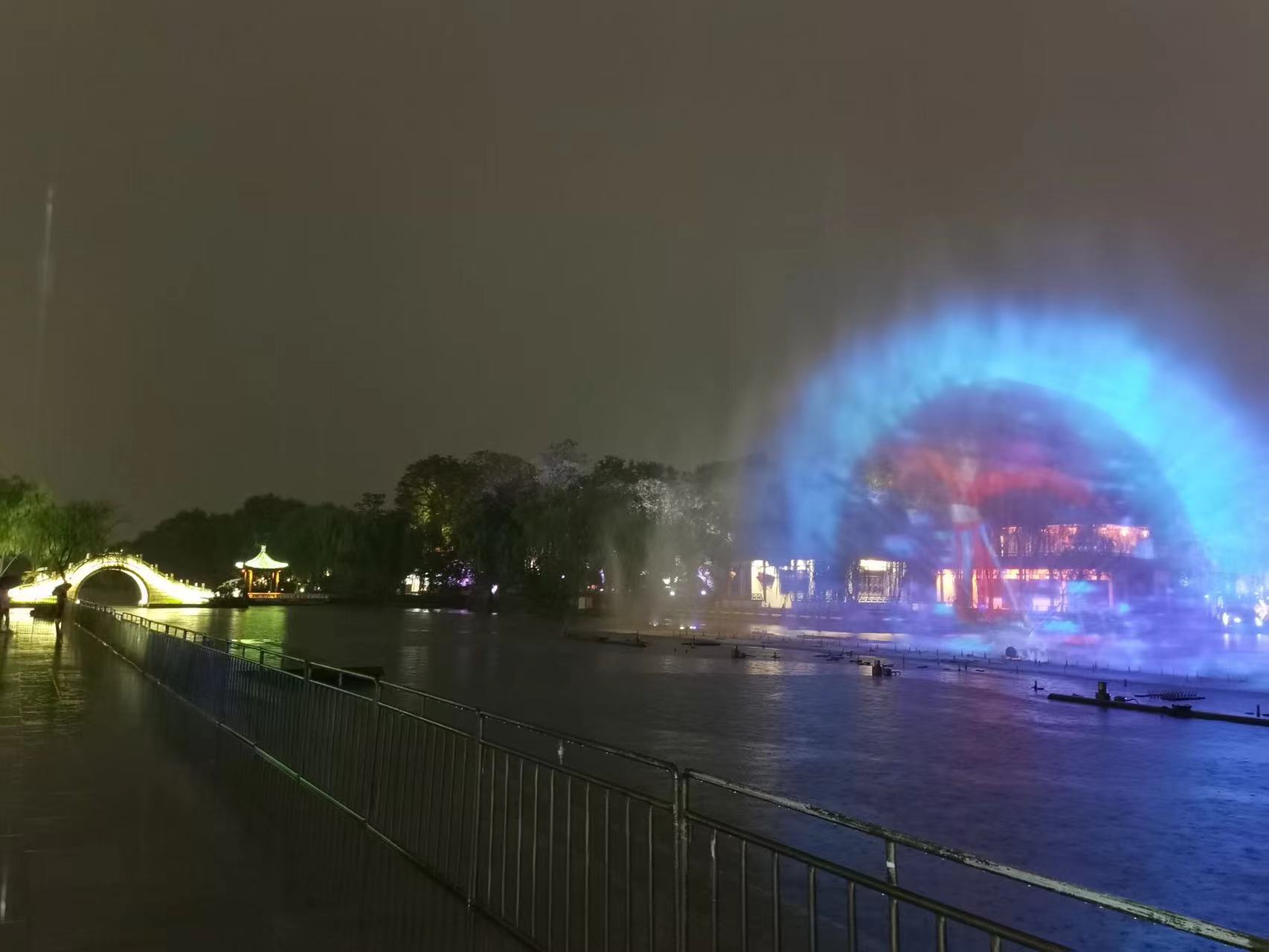 Thank You！
Yan Yan​
2919ywhhxh@163.com